Тетрадь
Презентацию подготовила
Учитель ГБОУ СОШ № 688
Приморского района 
г. Санкт-Петербург
Гаврилова О. Г.
Блокадный 
дневник
Тани Вассович
Тетрадь
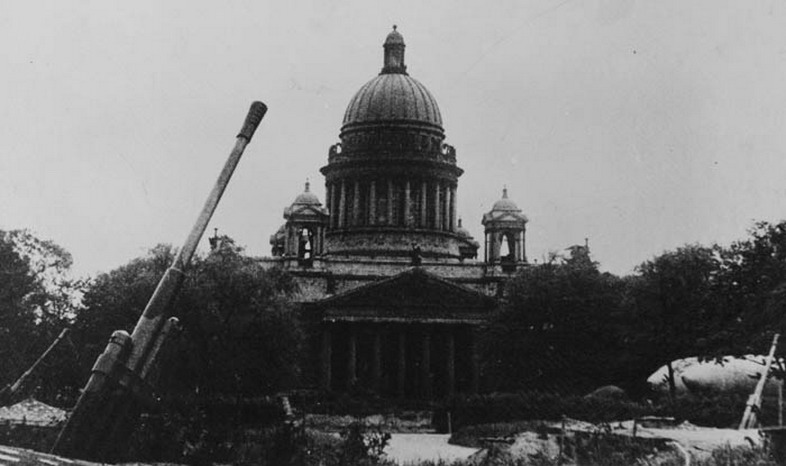 О блокадном дневнике 
Тани Савичевой 
знает вся страна.

Таня Савичева, 12 лет
  9 страниц дневника, на каждой - дата смерти близких: мамы, бабушки, брата, сестры, дяди. Последняя запись: «Савичевы умерли. Умерли все. Осталась одна Таня».
Таня умерла в эвакуации в 1944 г. от туберкулёза. Дневник обнаружила её сестра Нина. Он был предъявлен на Нюрнбергском процессе. 8 стел-страниц стали частью мемориала «Зелёный пояс Славы» под Санкт-Петербургом.
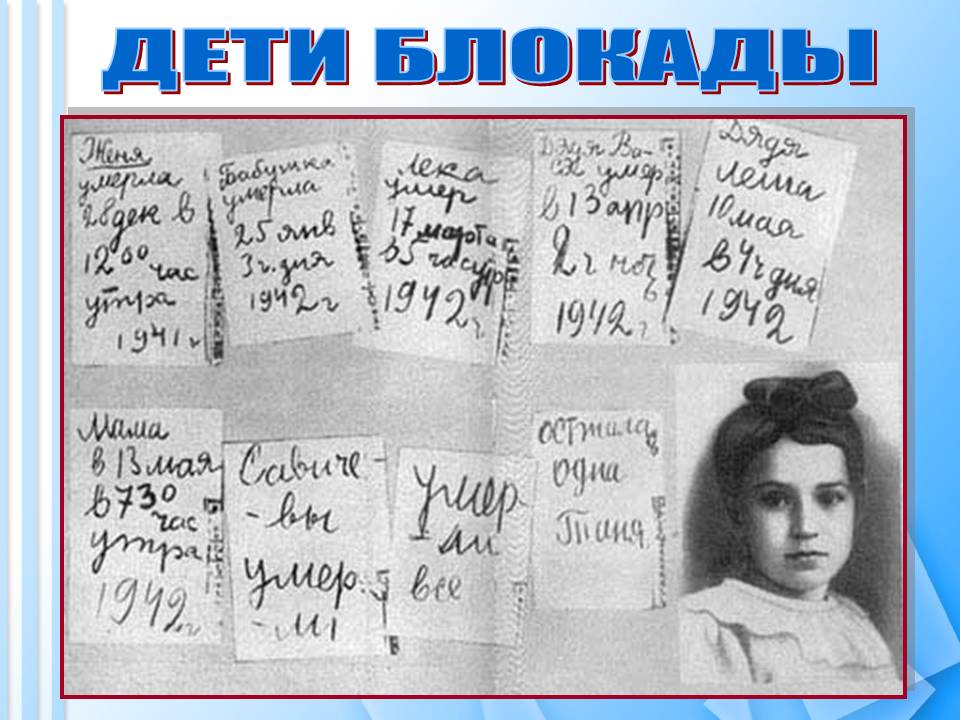 Другие дети блокадного города тоже вели свои дневники…
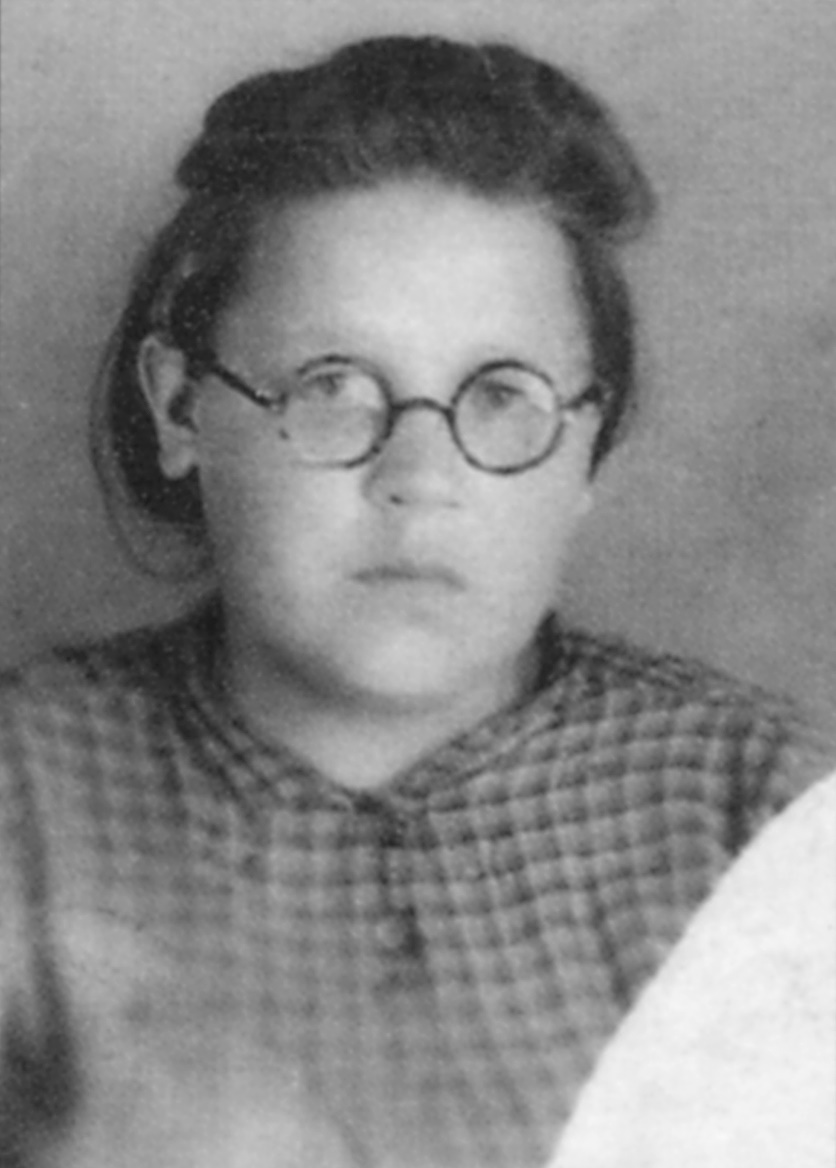 Лена Мухина, 17 лет
  3/I 42. Голодные, спотыкающиеся, шатающиеся люди рыскают по булочным с 7 утра, но везде их встречают пустые полки».
«8/II 42. Вчера утром умерла мама. Я осталась одна».
«13/II 42. Я одна... Хочется выть, визжать, биться головой об стенку, кусаться! Как же я буду жить без мамы?»
Е. Мухина умерла в 1991 г. Её дневник хранится в Центральном госархиве историко-политических документов Санкт-Петербурга. В 2011 г. был выпущен при помощи историка С. Ярова.
Галя Зимницкая, 14 лет
«14 декабря 41 г. Днём в булочной видела ужасную сцену. Мальчишка лет десяти выхватил у старушки пайку хлеба и сразу начал есть. Женщины бросились отнимать, а он лёг на пол, лицом вниз, и, не обращая внимания на обрушившиеся удары, доел хлеб на грязном полу. Самое ужасное в том, что никто не заступился за ребёнка. Полежав немного, воришка встал, вытер рукавом слёзы и кровь и ушёл грязный, оборванный, совсем одинокий. Сейчас мне его жалко до боли в сердце. Где же я была тогда? Стояла, смотрела и молчала».
Г. Зимницкая умерла в 1996 г. Её дневник можно прочитать на сайте «Молодая гвардия».
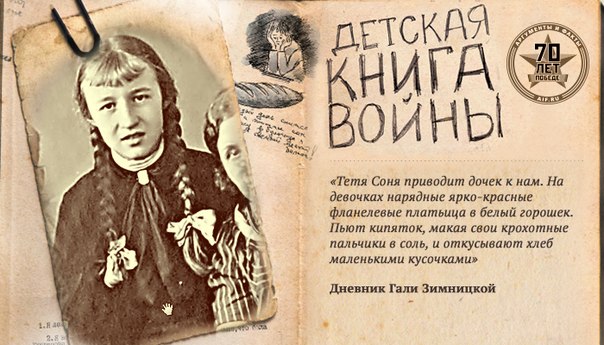 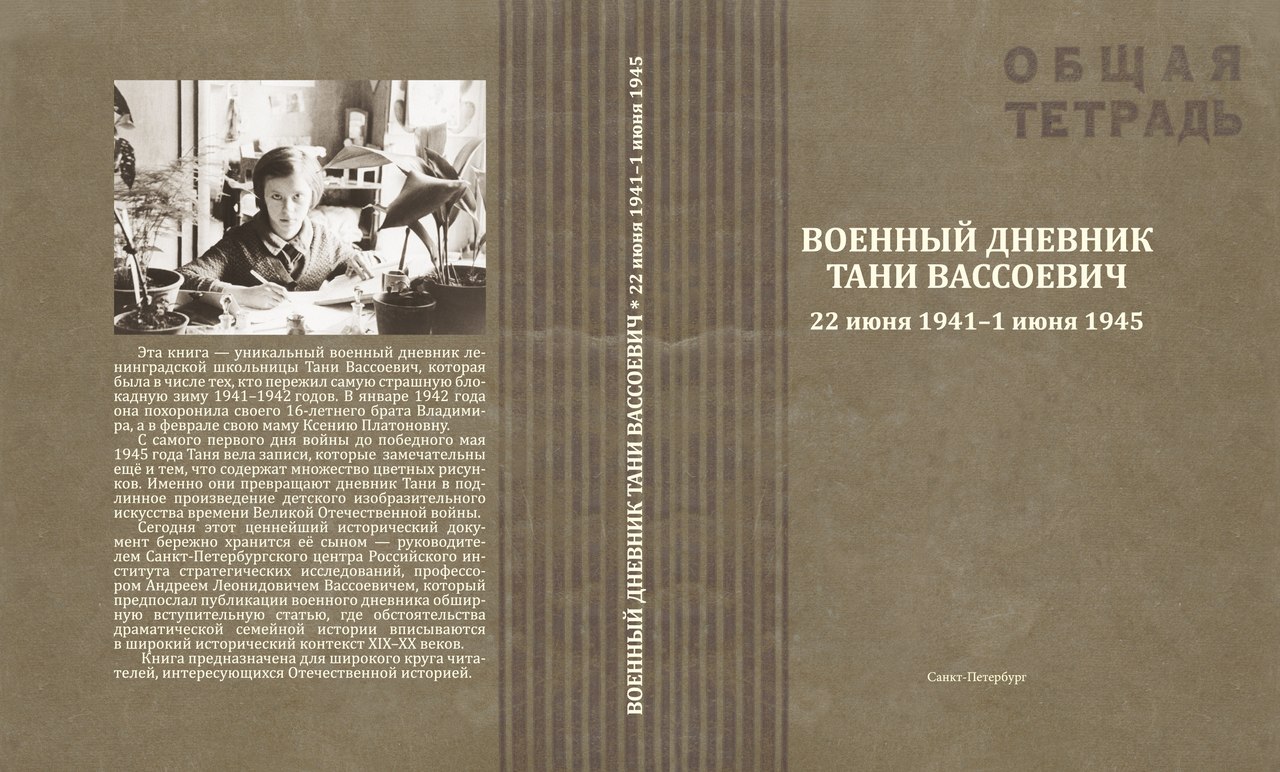 В феврале к 70 Победы петербургское издательство «Аврора» выпустило другой потрясающий дневник. Его вела ленинградская школьница Таня Вассоевич. Как и Таня Савичева, она жила на Васильевском острове, но выжила, а ушла из жизни в январе 2012 г
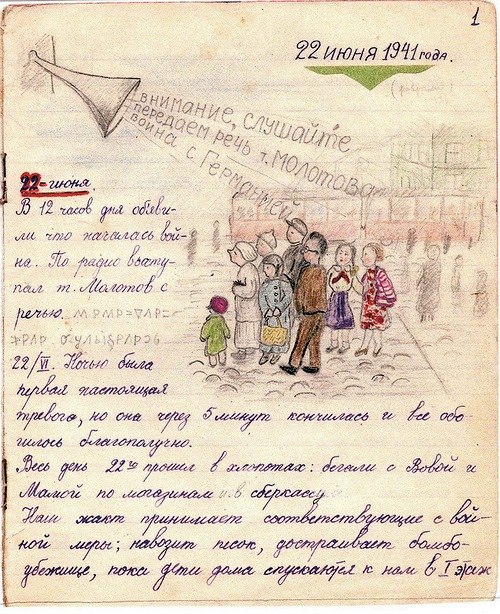 Записи в дневнике

Начинаются
 22 июня 1941 г. 

Оканчиваются 
30 мая 1945 г.
«Мама, брат, которому было 15 лет, он был старшим, мне было 13. Все жили на зарплату папы. Он был совершенно некабинетным ученым.  Война его застала   в экспедиции, ему было 40 лет, очень здоровый мужчина, и мы  считали, что он на фронте.
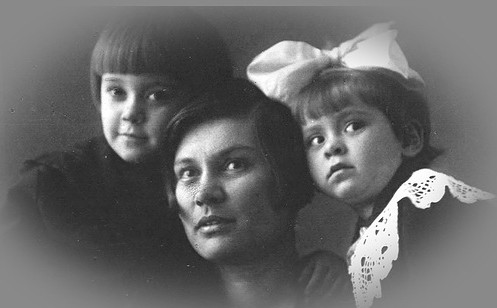 Таня с братом Вовой и мамой Ксенией Платоновной, фото начало 30-х гг.
95 страниц в дневнике
И почти везде иллюстрации: Таня Вассоевич занималась рисованием в Доме пионеров. Вот 23 июня: Таня с подругой пришли на урок, а учитель убирает мольберт, уходит на фронт. Дальше — о том, как наравне со взрослыми дети роют траншеи, часами  дежурят во дворе, тушат зажигательные бомбы.
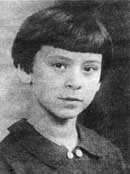 Ужасы блокады

«Занятия в средней школе начались в ноябре: « Наш класс был почти в полном составе          ( потом в классе останется двое мальчиков и девять девочек из 40). Таня описывает бесконечное стояние в очередях за порцией хлеба, которая для детей и неработающих за несколько месяцев ужалась с 400 г в день до 125. Они варили столярный клей и ели его.»
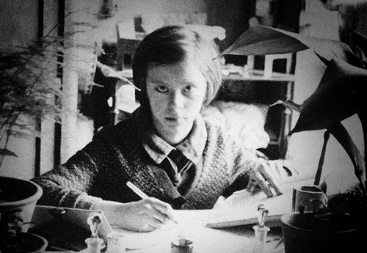 Рядом работала библиотека, и дети запоем читали книги. Удивительно, но в дневнике очень мало об ужасах голода, зато очень много о том, что сделано, нарисовано, прочитано.
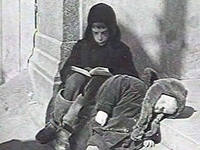 «25 утром тревога, через час — еще одна. 
Каждую тревогу к  нам спускается много ребят, бабушек и матерей с детьми. Все сидят в коридоре. У нас был не коридор, а такая большая  прихожая в этом доме, максимально отгороженная от бомб, если не прямое попадание. Там мы ставили стулья, и 15 человек могли поместиться. Кто дремал, кто читал книжки, но потом всем это надоело, представьте — 7-10 тревог в день, и нужно только ходить вверх-вниз, и больше ничего.»
Как великое счастья Таня описывает случай, когда они стояли в очереди за продуктами вместе с одноклассником и  им досталась дуранда (спрессованная плитка из шелухи подсолнечника). Для покупки продуктов по карточкам были нужны деньги, а в их семье средств катастрофически не хватало. И старший брат, вместо того что бы съесть свою порцию хлеба. Продавал её на рынке, а деньги отдавал маме, чтобы она могла отоварить новые карточки. Мама догадалась и запретила так поступать.
«20 января к нам пришла учительница музыки Мария Михайловна и рассказала, что ее муж умер от голода. И брат тогда сказал ей: «Марья Михайловна, почему же Вы не сказали, что он умирает от голода? Я бы отдал ему свой хлеб». Это было 20-го. А 23-го января брат сам умер от голода.»
«…Брат Владимир увлекался биологией, вся квартира была уставлена цветами, а для сестры он устроил аквариум с рыбками. В 1941-1942 г. в Ленинграде была небывало холодной и снежной зима. Таня с братом кутались в одеяло и чертили планы дворцов с бассейнами, рисовали оранжереи (после войны Таня окончила Архитектурно-строительный институт, работала архитектором, учила детей рисовать).
« Брат лежал в коридорчике. Мама говорила: «Подойди, поцелуй брата, он такой же, только холодный». Но я не могла этого сделать, я не поцеловала брата.
     А потом нужно было оформить свидетельство о смерти. Я пошла по 3-ей линии, а в это время обстреливали, снаряды летели — а мы совершенно равнодушны, ну, свистят и летят. Но они же в тебя не попали! Дошла я до поликлиники, регистратор достала карточку Вассоевича Владимира Николаевича и крупным почерком, медленно-медленно писала слово «умер».
 Вот это было страшно.
Чудо с золотой рыбкой
«…После потери брата и мамы весной 1942 г, в опустевшей квартире стояла глыба льда, замерший аквариум с застывшими  во льду рыбками. Когда лёд растаял, с ним оттаяла одна золотая рыбка и начала плавать».
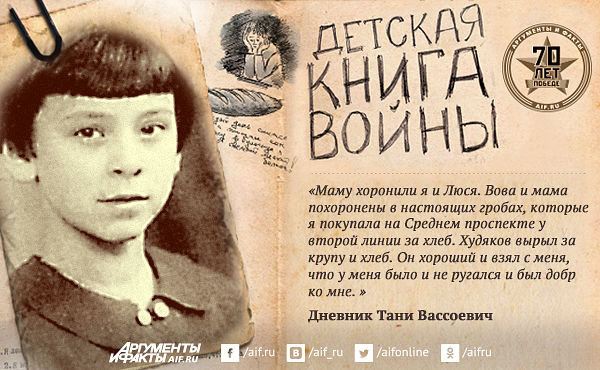 «В доме 41 жила девочка, с которой я занималась в Доме пионеров, Клара Грекова. Она была на два-три года младше меня, мы с ней вместе рисовали в Доме пионеров. Она с бидончиком приходила за водой, вот такое место свиданий у нас здесь было. Сначала она пришла и сказала, что папа умер, потом — что мама умерла, и она осталась одна — у нее никого не было на свете.»
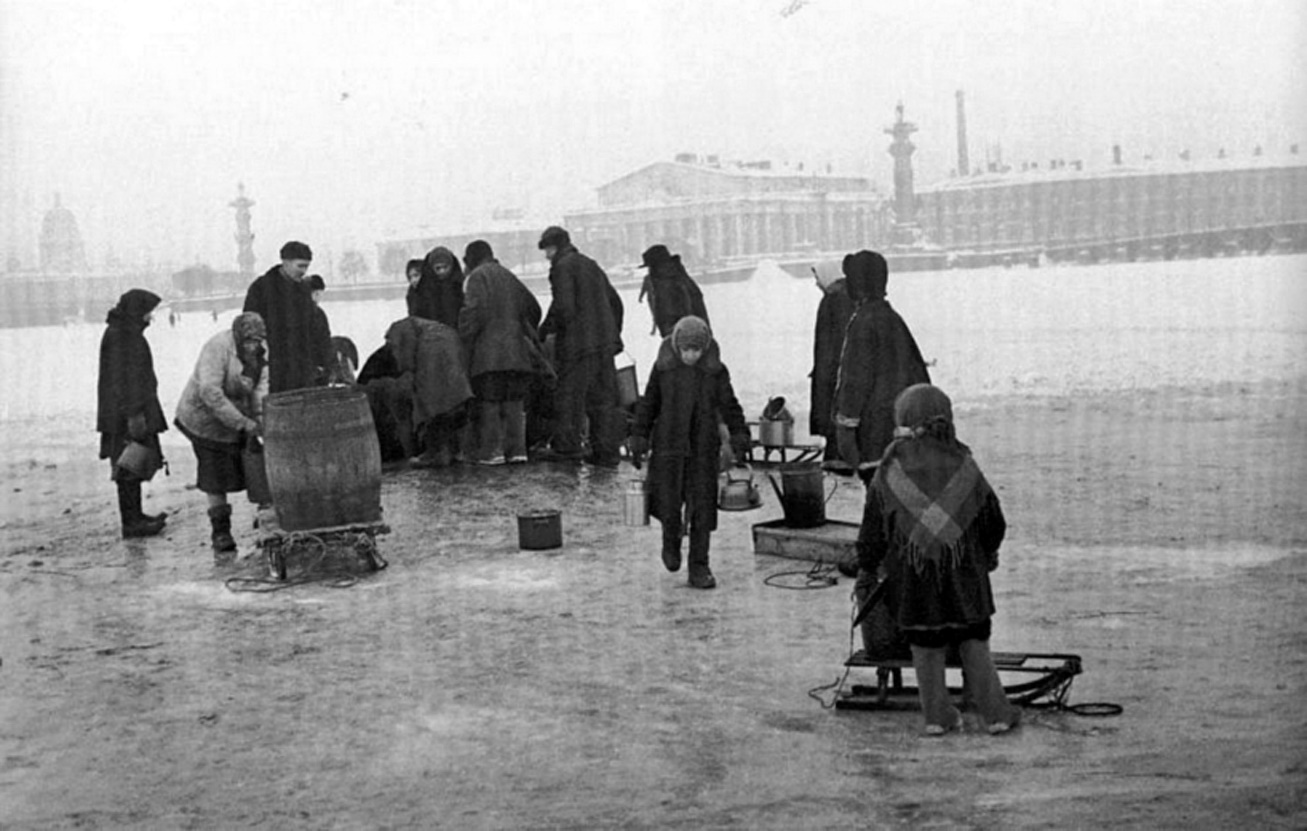 А через 20 дней 17 февраля умерла мама. Стало значительно сложнее и с гробами, и с похоронами. Не стало ни дерева, ни досок. Пришлось отдавать за гробы крупу. Уже тот гроб был не голубой, а  просто дощатый. Мама лежала 9 дней дома. У нас была громадная солнечная комната, 40 метров. Мама лежала, пока я придумывала, как можно похоронить.
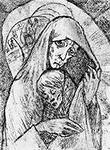 «Вова и мама похоронены в настоящих гробах… Худяков (истощённый сторож на кладбище 
в 40 –градусный мороз) 
вырыл могилы за крупу и хлеб. 
Он хороший и был добр ко мне».
В дневнике она нарисовала план участка и отметила  места захоронения.
Благородство ленинградцев
С марта в дневнике появляются записи о том, что  Таня делает всё, чтобы эвакуироваться. 
Было много добрых и отзывчивых людей. 
На эвакодокументах было написано. 
«Дайте билет ленинградской девочке»
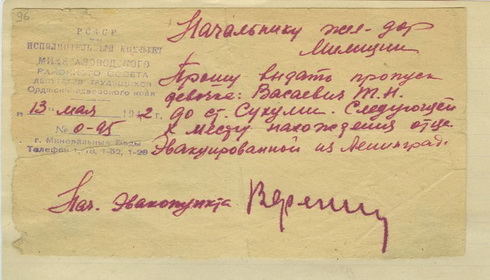 В апреле 42-го Таню эвакуировали по зыбкому льду Ладожского озера. Несколько недель на разных эшелонах она добиралась до Алма-Аты, 
храня дневник и фотографии родных.В эвакуации Таня встретилась с отцом. Известным геологом-нефтяником, и после войны вернулись в Ленинград
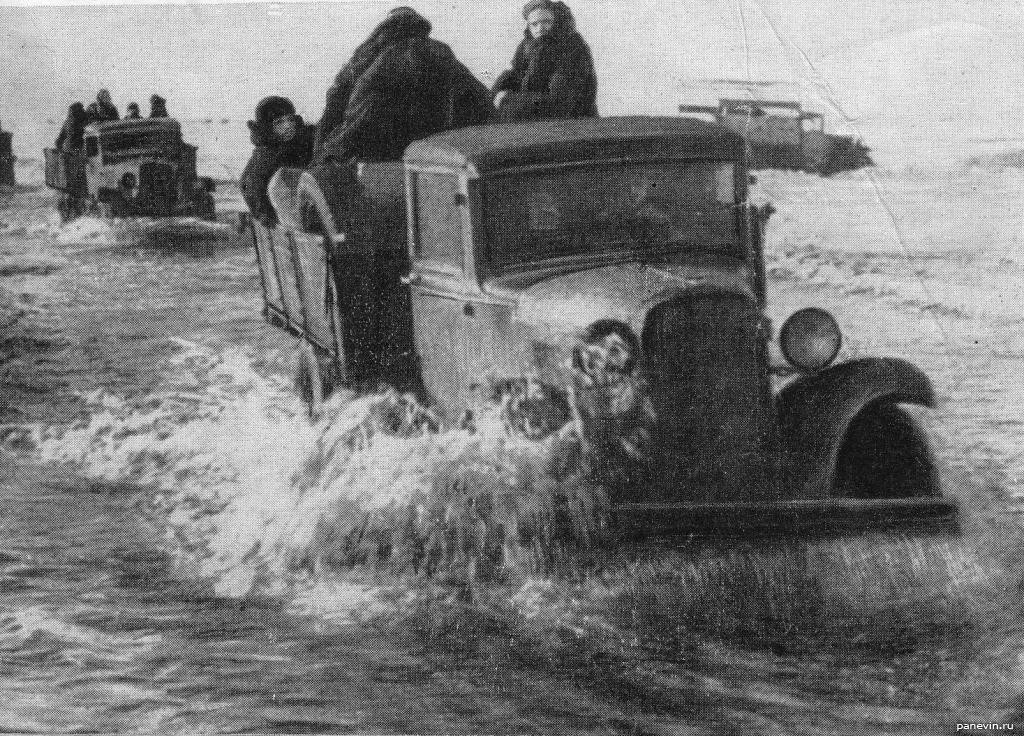 Дневник Тани Вассоевич хранится в доме её сына, профессора Санкт-Петербургского  государственного университета Андрея Вассоевича
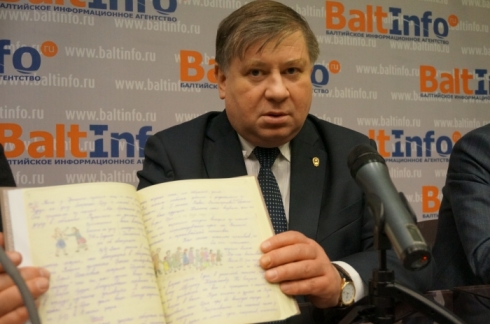 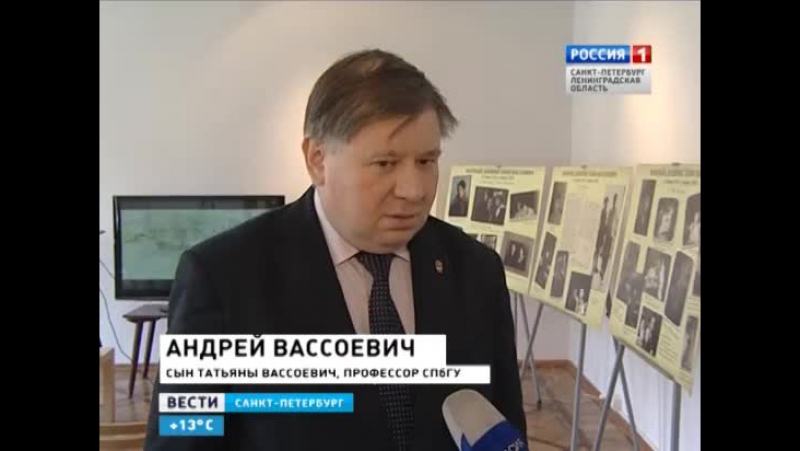